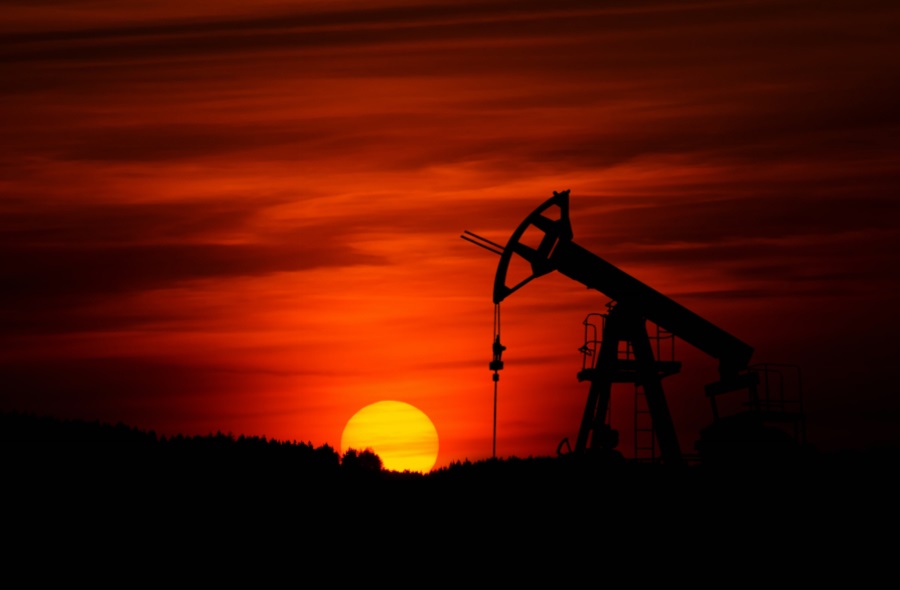 Jak wydobycie i transport ropy naftowej wpływa na środowisko?
.
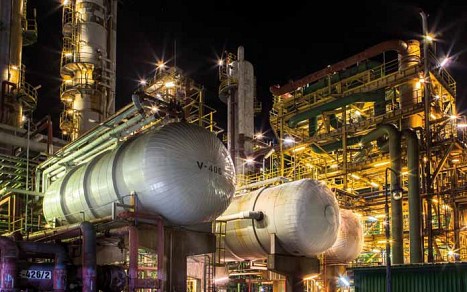 Ropa naftowa stanowi bazę dla całego przemysły petrochemicznego.        To dzięki niej powstaje cały szereg materiałów syntetycznych, benzyny, nafty, asfaltów, czy też parafiny
Świat uzależnił się od ropy naftowej. Trzeba jednak pamiętać, jak olbrzymi ma ona wpływ na nasze otoczenie. Skażenie i zniszczenie środowiska naturalnego na terenie wydobycia ropy to tylko niewielka część problemu. Nadmierna emisja dwutlenku węglu i zatrucie wód gruntowych może doprowadzić do ekologicznej katastrofy. W związku z działalnością przemysłową na morzu rośnie zagrożenie zanieczyszczeniami wód i atmosfery środowiska morskiego. Największą w skutkach oraz ilości ropy, która przedostała się do morza, jest katastrofa z 20 kwietnia 2010 roku na platformie Deepwater Horizon firmy British Petroleum (BP) na wodach Zatoki Meksykańskiej. Szacuje się, że wyciekło ok. 700 tys. ton ropy. Zasięg wycieku ropy przedstawiono na Rys.1. W wyniku wybuchu zginęło 11 osób, 17 zostało rannych.